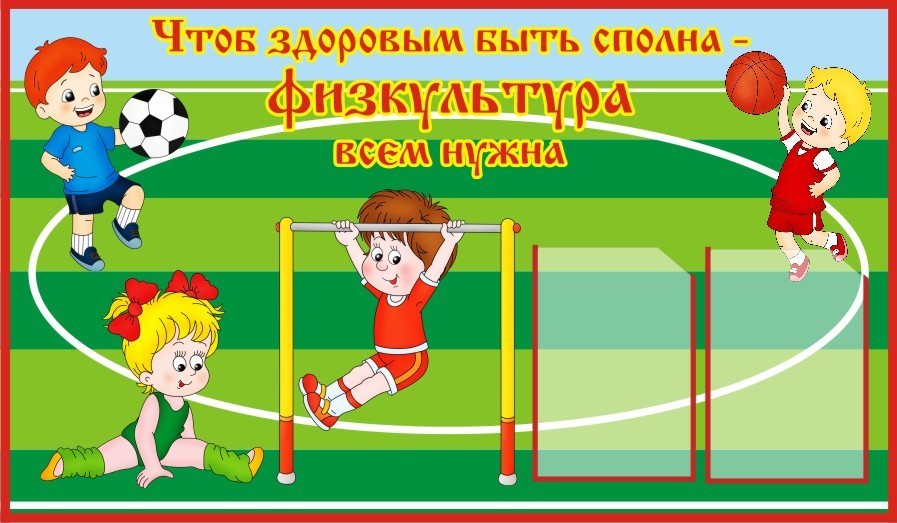 Инструктор по спорту Пестехин Олег Александрович тел. 37-295
Мама, папа, я - спортивная семья
Инструктор по спорту Пестехин Олег Александрович
Телефон 37-295
Инструктор по спорту Пестехин Олег Александрович 
телефон 37-295